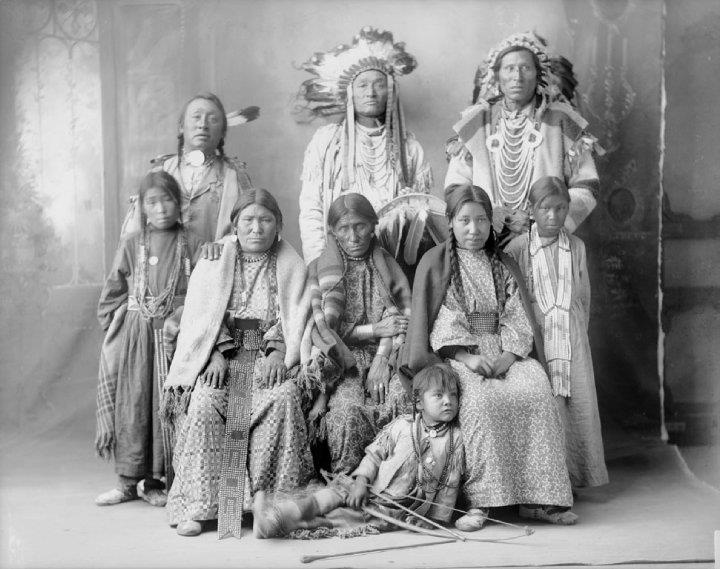 Gabrielino
BY Symphony and Jeremy
This Photo by Unknown author is licensed under CC BY-SA.
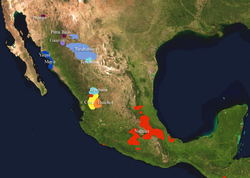 LOCATION
The Gabrielino lived in the Southern part of California.
The Gabrielino lived next to the mountains by Pacific Ocean.
The land was hilly grasslands.
The weather was mild which meant it was not too hot or not too cold.
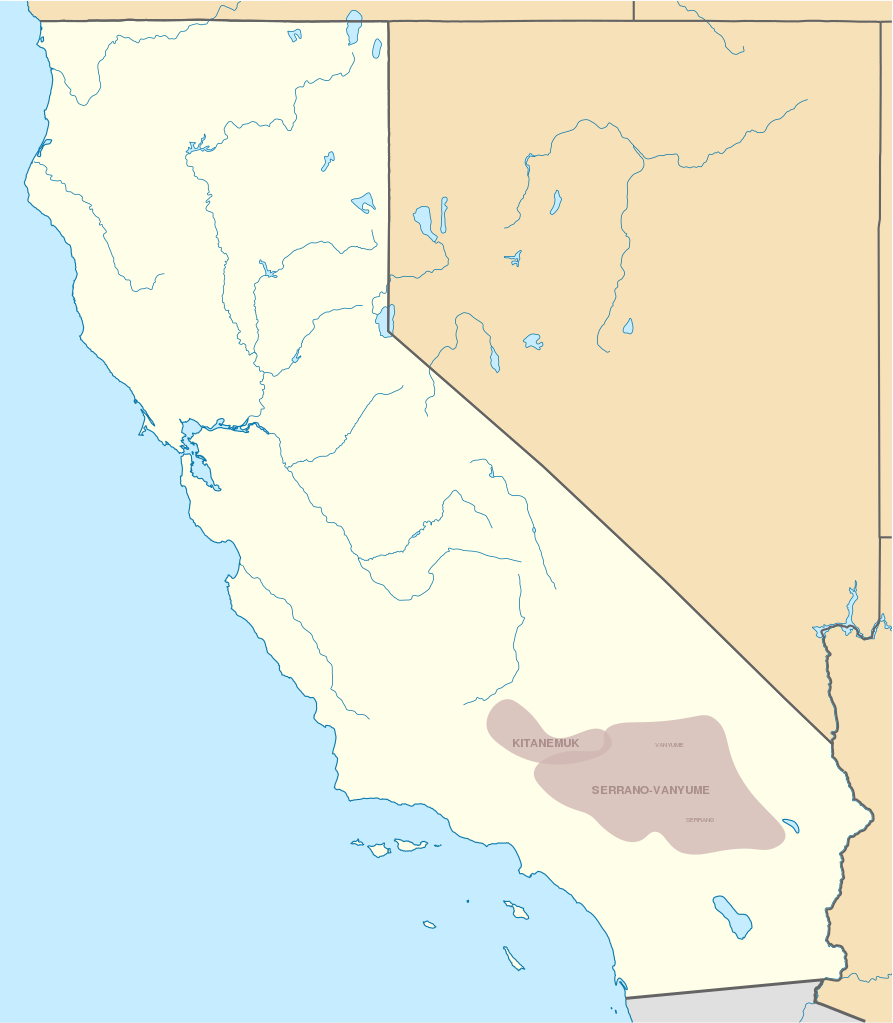 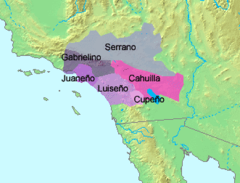 This Photo by Unknown author is licensed under CC BY-SA.
This Photo by Unknown author is licensed under CC BY-SA.
This Photo by Unknown author is licensed under CC BY-SA.
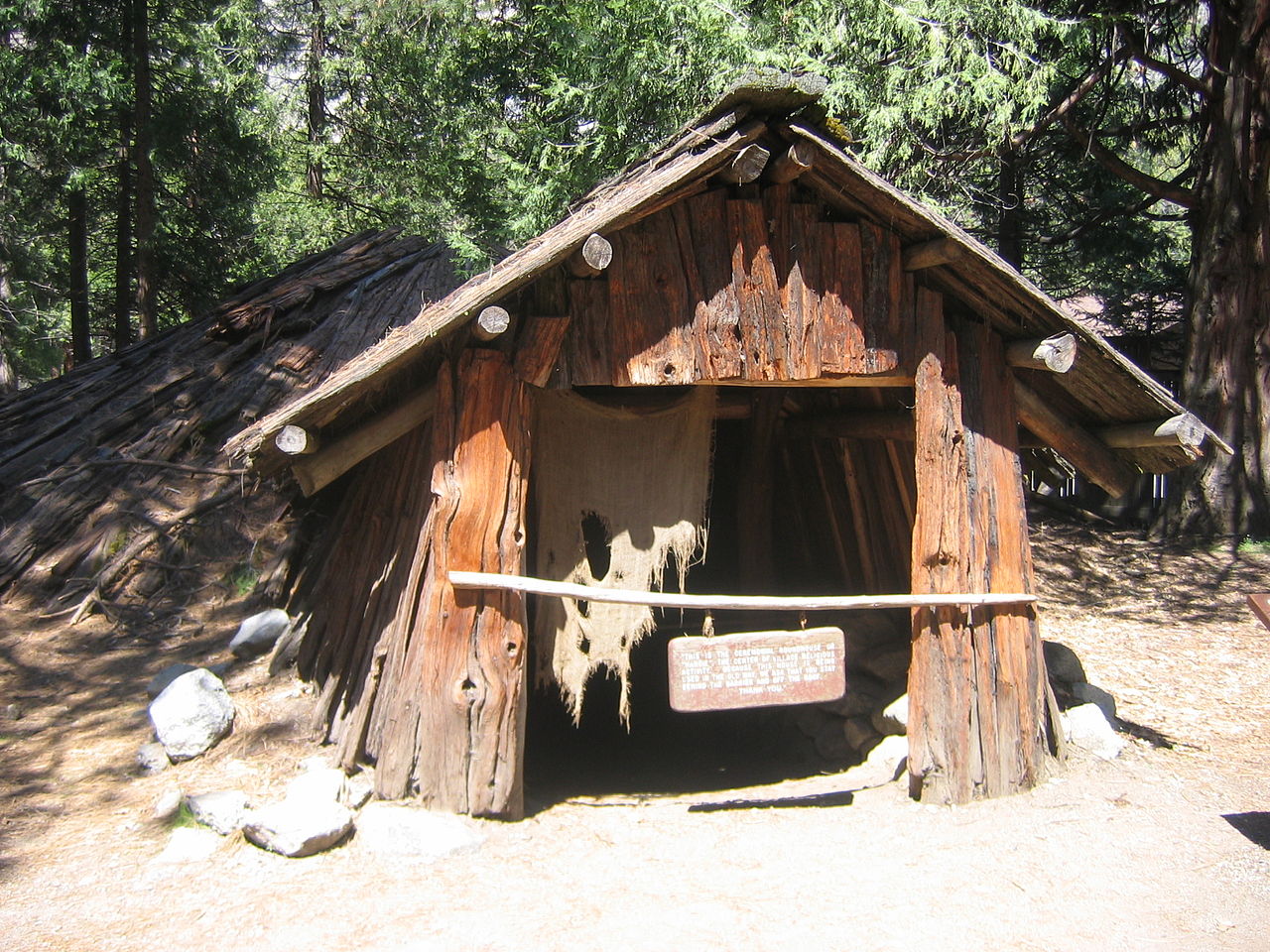 Click to add text
Shelter
The homes of the Gabrielino tribe protected them from the environment.
The Gabrielino homes were made by placing poles upright and covered them with mud .
Some homes were earth home.
They were made with mud and grass.
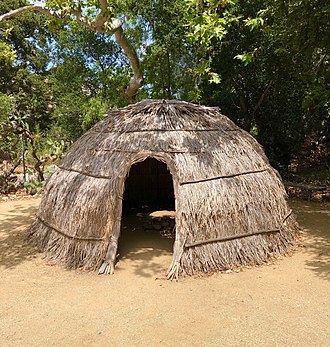 This Photo by Unknown author is licensed under CC BY-SA.
This Photo by Unknown author is licensed under CC BY-SA.
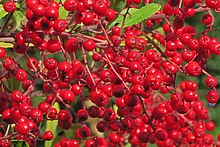 Food
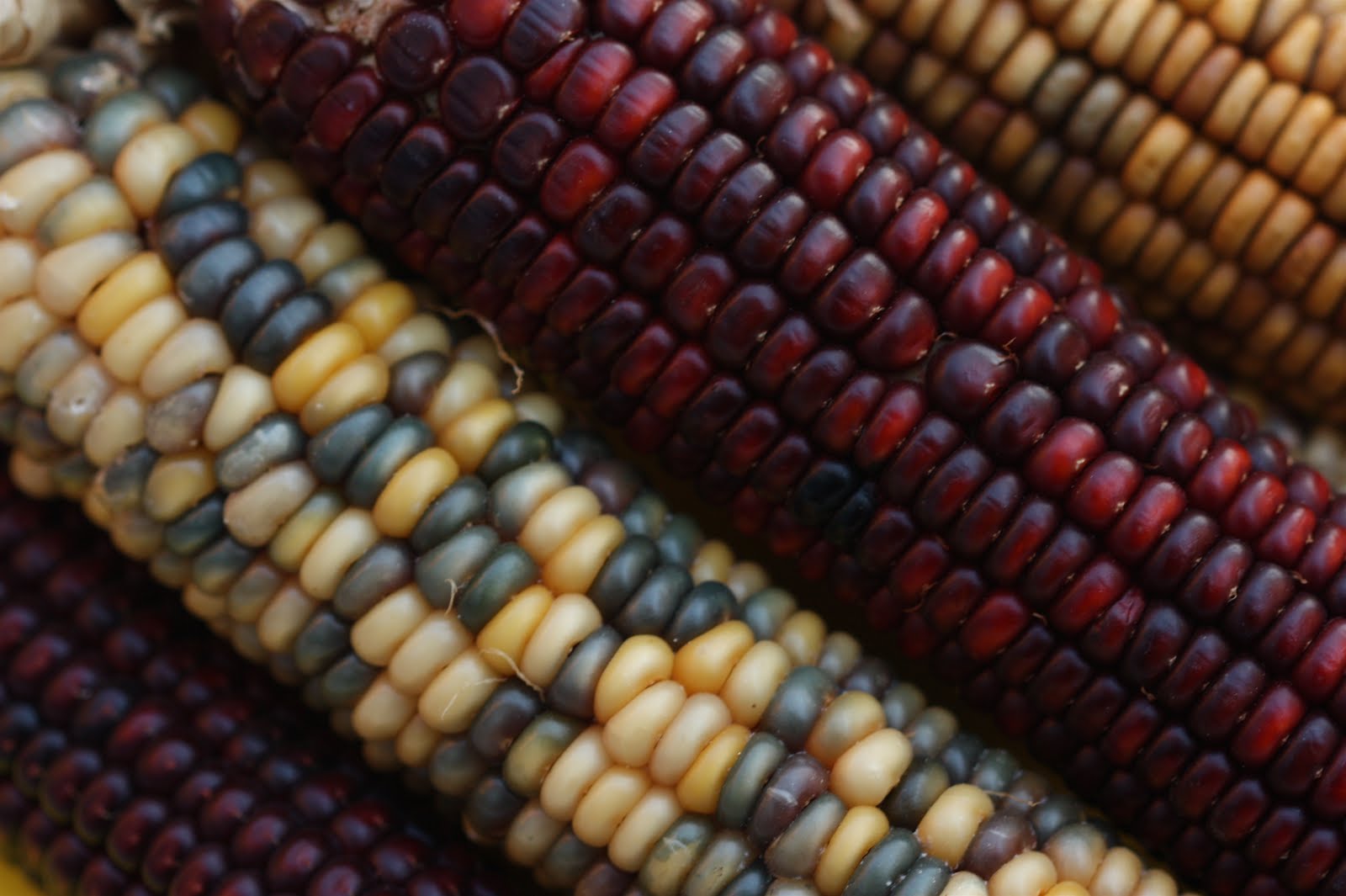 The Gabrielino tribe used the land to find food in order to survive.
The Gabrielino ate sea lions.
The Gabrielino, seed, nut, berries, and acorns.
They hunted animals, birds, deer, rabbits.
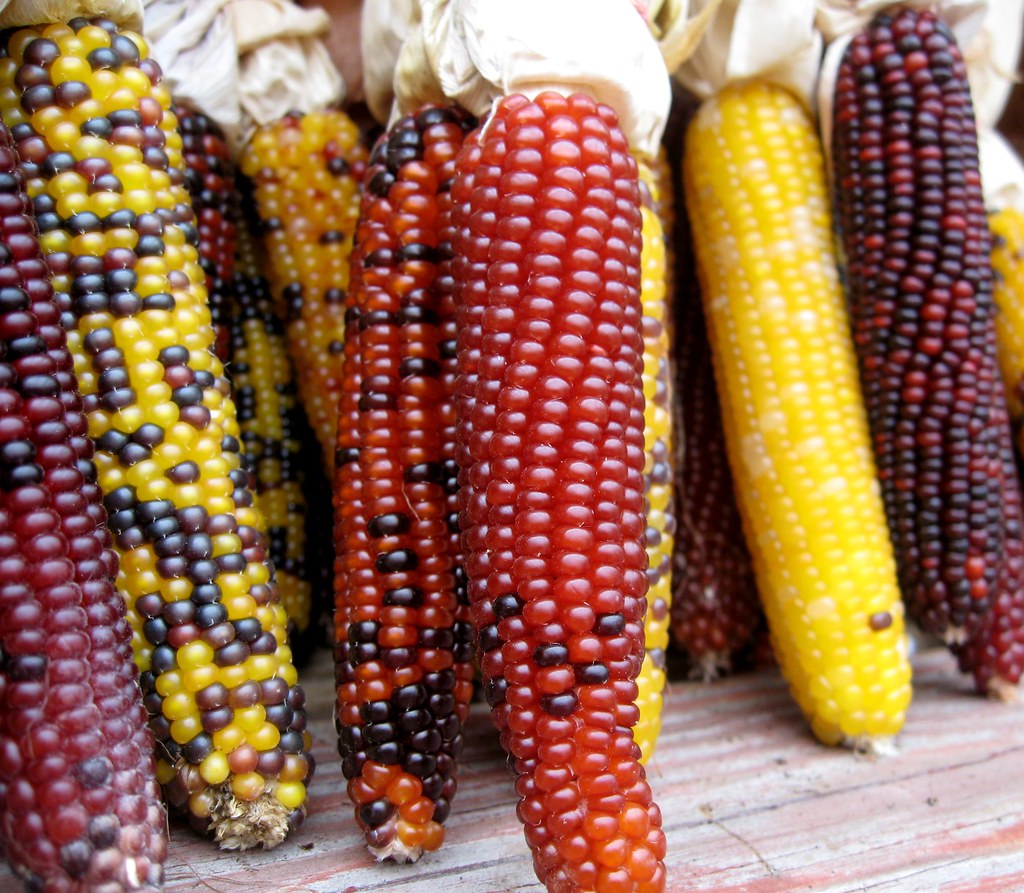 This Photo by Unknown author is licensed under CC BY-NC-ND.
This Photo by Unknown author is licensed under CC BY.
This Photo by Unknown author is licensed under CC BY-SA.
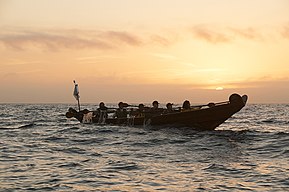 Culture
The Culture of the Gabrielino tribe was unique and interesting.
Clothing was made from plants animal skins.
Men fished from canoes made of bark.
Hollowed –cut wooden logs made canoes.
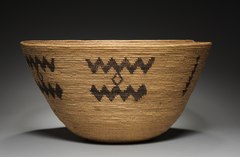 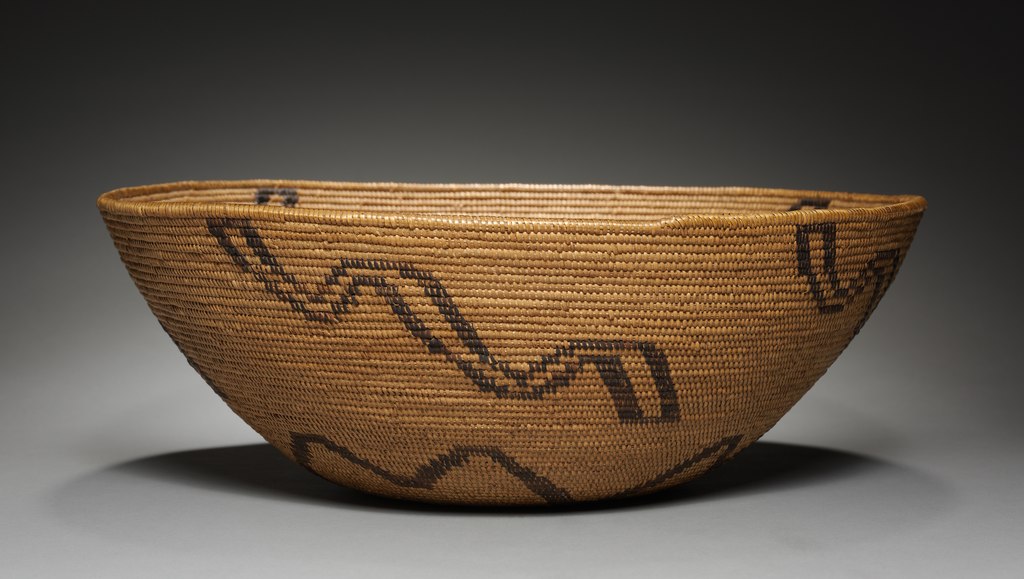 This Photo by Unknown author is licensed under CC BY-SA.
This Photo by Unknown author is licensed under CC BY-SA.
This Photo by Unknown author is licensed under CC BY-SA.
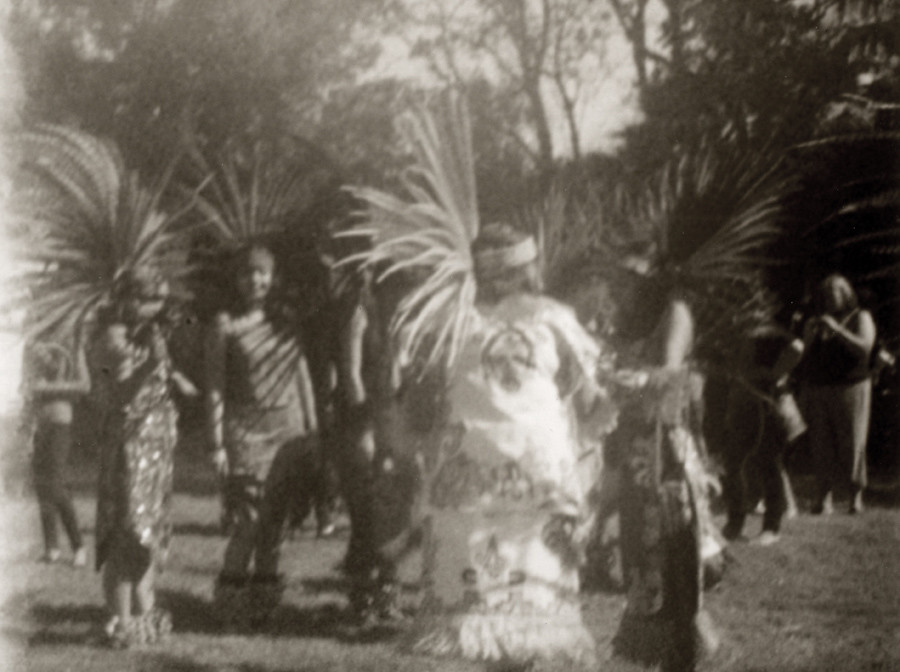 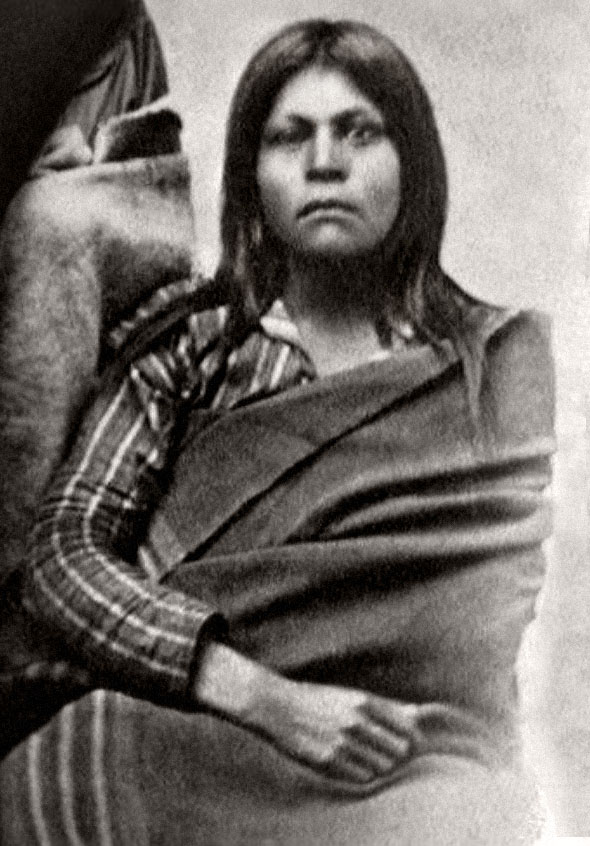 This Photo by Unknown author is licensed under CC BY-NC.
This Photo by Unknown author is licensed under CC BY-SA.